Web Programming Language
Chapter 10
JQuery and the DOM
The Document Object Model
Manipulating the DOM
Navigating the DOM
DOM?
The DOM is a structured model of a webpage. While the  browser parses a version of the document, the DOM provides  a neutral interface for scripts to dynamically access and  change the content, structure and style of the document.
DOM?
<html>      <head>          <title>Simple Page</title>      </head>      <body>          <div class="simple">              <h1>My Heading</h1>              <p>My Paragraph</p>          </div>      </body>  </html>
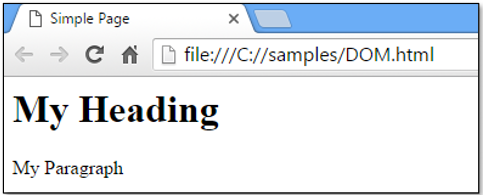 DOM?
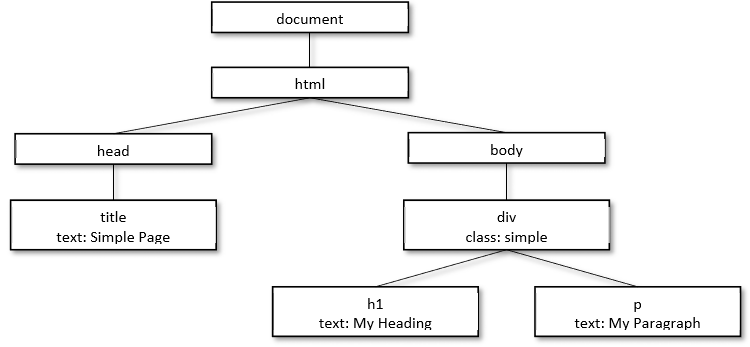 DOM?
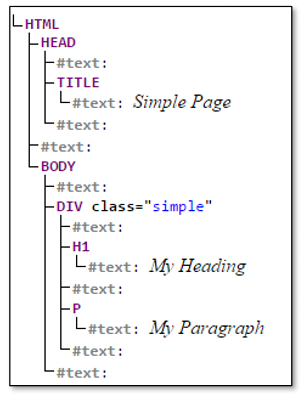 text()
Return (OR CHANGE) contents of an element

<script>       $(document).ready(function(){          $("#button").click(function(){              alert($("#myparagraph").text());          });      });  </script>
text()
<script>       $(document).ready(function(){          $("#button").click(function(){              $("#myparagraph").text(“Changed the text to this”);          });      });  </script>
html()
<script>       $(document).ready(function(){          $("#button").click(function(){              alert($("#myparagraph").text());              alert($("#myparagraph").html());          });      });  </script>  <p id=”myparagraph”><strong>Some text</strong></p>
html()
<script>       $(document).ready(function(){            $("#myparagraph").html(“<strong>Hello World</strong>”);      });  </script>  <p id=”myparagraph”>Hello World</p>
val()
<script>       $(document).ready(function(){          $("#submit").click(function(){              if($("#pass1").val().length < 8) {         alert(“Password must be at least 8 letters long”);       }          });      });  </script>
attr()
<script>       $(document).ready(function(){          $("#submit").click(function(){              $("#mylink").attr({                  "href" : "http://www.google.com",                  "title" : "Google"              });          });      });  </script>
Add elements to a page
Add Elements to a Page
<html><head><title>Add</title><script src="http://ajax.googleapis.com/ajax/libs/jquery/1.8.3/jquery.min.js"></script><script>  $(document).ready(function() {    $('#mydiv').before("BEFORE");	$('#mydiv').after("AFTER");	$('#mydiv').prepend("PREPEND");	$('#mydiv').append("APPEND");  });</script></head><body><div id="mydiv">Original Text</div></body></html>
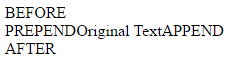 Removing Elements
Check out:-

remove()
And
empty()
Adding Class
<script>   $(document).ready(function(){      $(“#mydiv”).addclass(“subheading”);  });</script>

N.B. removeclass()
css()
<script>   $(document).ready(function(){    $("button").click(function(){      $("p").css("background-color","green");    });  });</script>
The Box Model
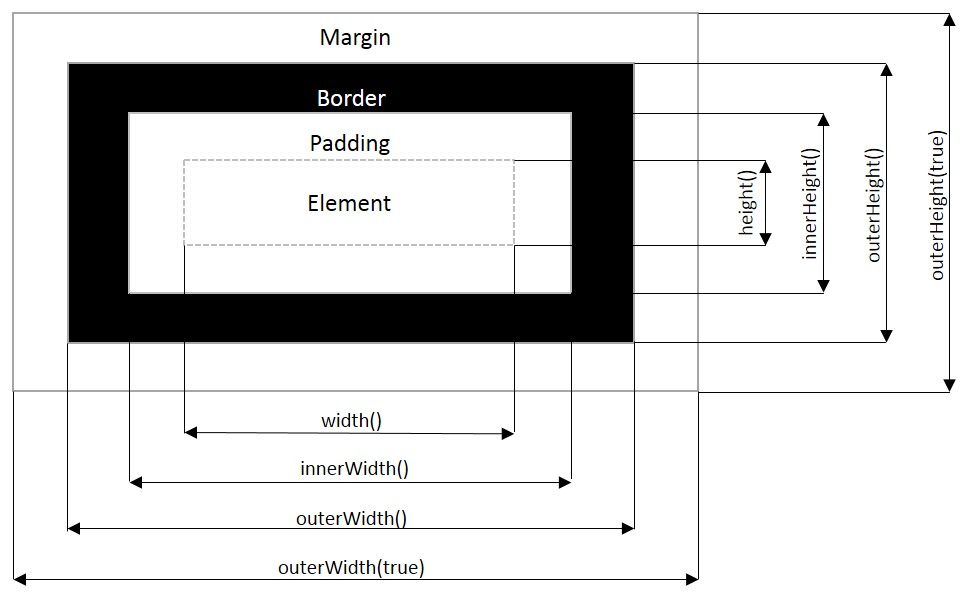 Navigating the DOM
<html><head><style> .box { display: block; border: 2px solid #ddd; padding: 2px; margin: 2px; } </style></head><body>  <div class="box grandparent" id="grandparent">Grandparent    <div class="box" id="parent">Parent       <div class="box" id="child1">Child 1</div>      <div class="box" id="child2">Child 2</div>      <div class="box" id="child3">Child 3</div>      <div class="box" id="child4">Child 4</div>    </div>  </div></body></html>
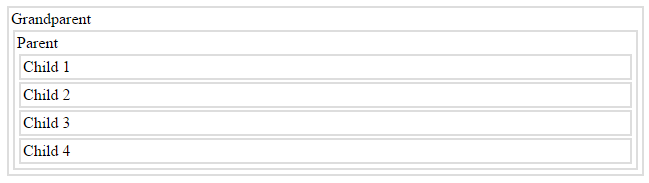 parent()
<script>  $(document).ready(function() {    $('#child1').parent().css({"border":"2px solid black"});  });</script>
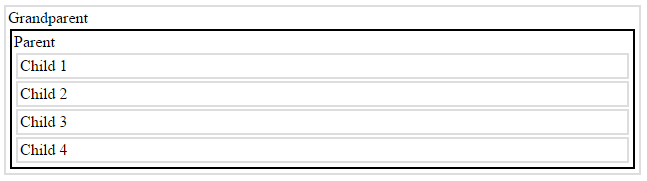 parents()
<script>  $(document).ready(function() {    $('#child1').parents().css({"border":"2px solid black"});  });</script>
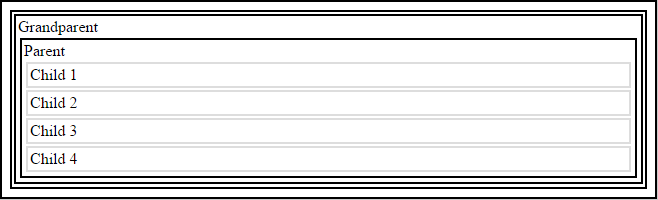 parentsUntil()
<script>  $(document).ready(function() {    $('#child1').parentsUntil("body").css({"border":"2px solid black"});  });</script>
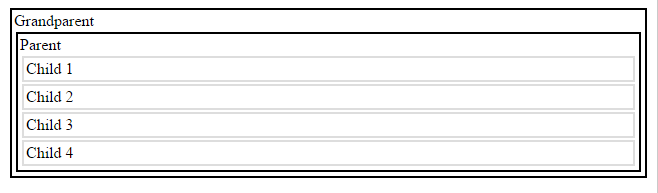 Particular Parents?
<script>  $(document).ready(function() {    $('#child1').parents("div").css({"border":"2px solid black"});  });</script>
children()
<script>  $(document).ready(function() {    $('#grandparent').children().css({"border":"2px solid black"});  });</script>
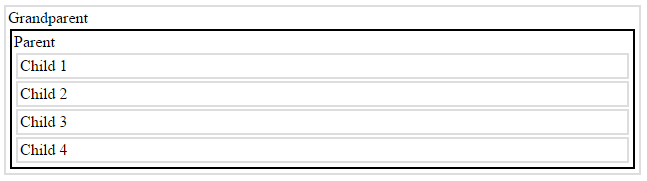 More children()
<script>  $(document).ready(function() {    $('#grandparent').children().children().css({"border":"2px solid black"});  });</script>
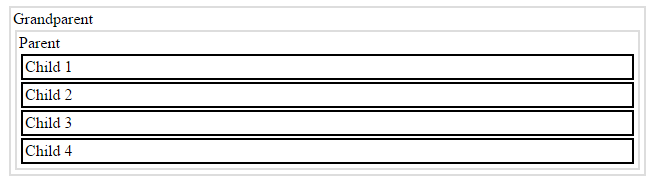 find()
<script>  $(document).ready(function() {    $('#grandparent').find("#child2").css({"border":"2px solid black"});  });</script>
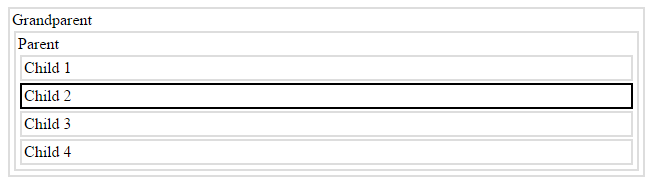 find(*)
<script>  $(document).ready(function() {    $('#grandparent').find("*").css({"border":"2px solid black"});  });</script>
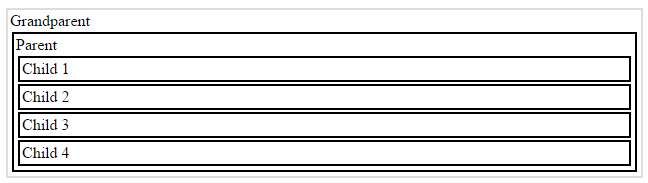 More traversal!
first()
<script>  $(document).ready(function() {    $('div').first().css({"border":"2px solid black"});  });</script>
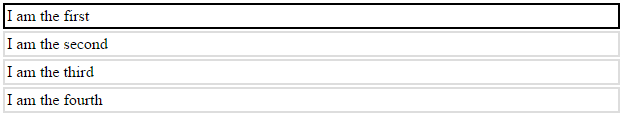 last()
<script>  $(document).ready(function() {    $('div').last().css({"border":"2px solid black"});  });</script>
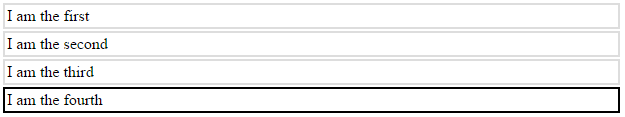 eq()
<script>  $(document).ready(function() {    $('div').eq(2).css({"border":"2px solid black"});  });</script>
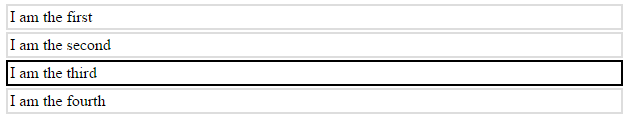 Key Points
The Document Object Model, or DOM, represents the structure of a webpage with each element on the page an object that are related in a tree structure.
JQuery offers a variety of functions that make manipulating the DOM straightforward.
Existing DOM element can be changed, in terms of their text, their HTML, the values and their attributes.
New elements can be added to the DOM, and elements can be removed.
The DOM can be navigated, once a selector has been targeted, JQuery makes it easy to move up, down or across the tree to move to another element.